The 10th APOCP General AssemblyApril 3-5, 2020
The Community Preventable Fraction of Cancer Risk
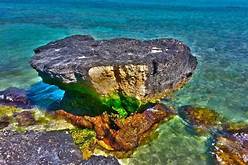 The Kish Iland
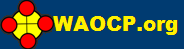 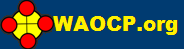 The Sponsor:
APOCP’s West Asia Chapter
West Asia Organization for Cancer Prevention
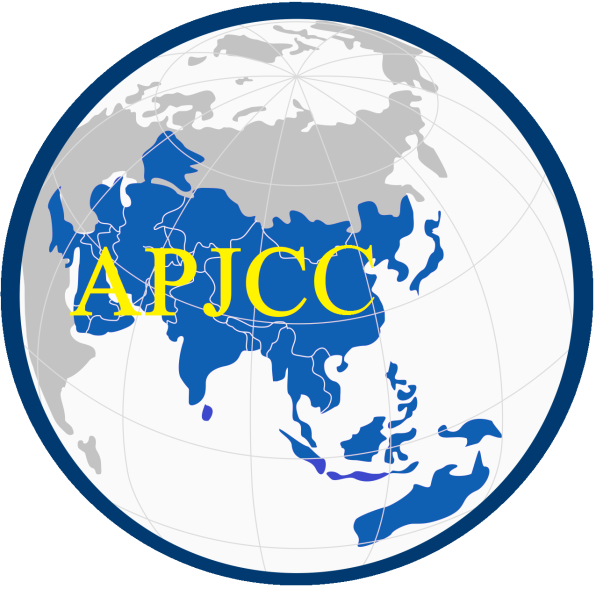 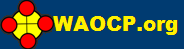 The venue
The Marina Park Hotel,
Kish Iland,
Iran
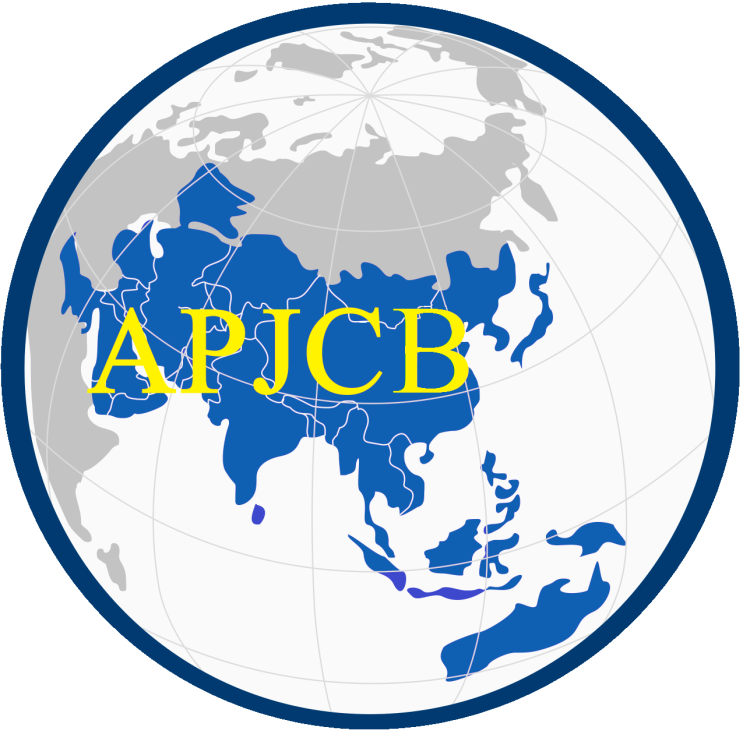 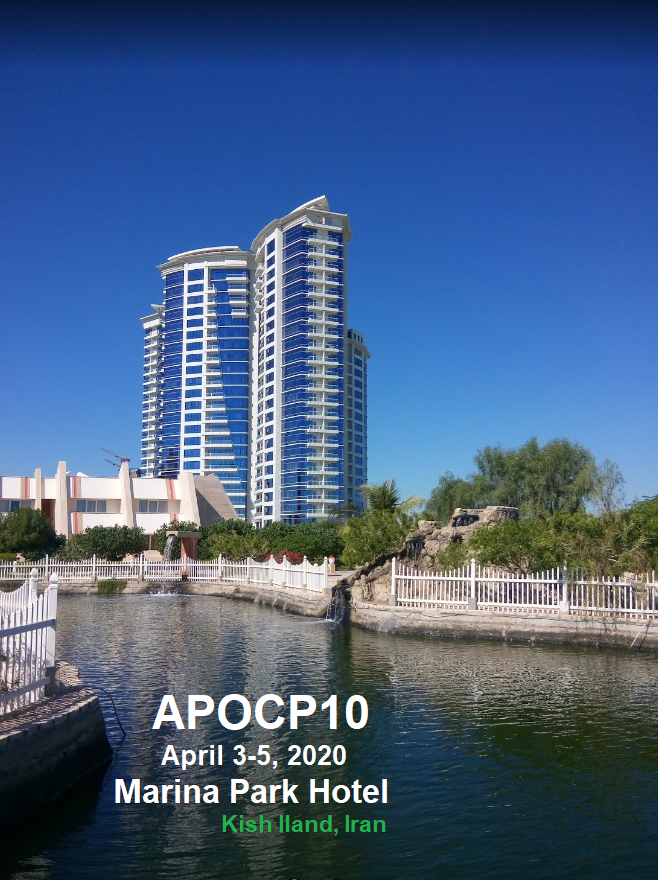 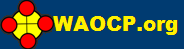 The People:
Honorary President:
Kazuo Tajima                       Nagoya, Jpan (2002)
Yoon-Ok Ahn                            Seoul, Korea (2004)
Thiravud Khuhaprema           Thailand (2006)
Youlin Qiao                      Beijing, China (2008)
Nejat Ozgul                 Istanbul, Turkey (2010)
Cheng-Har Yip       Kuching, Malaysia (2012)
Chien-Jen Chen            Taipei, Taiwan (2014)
Jeff Dunn               Brisbane, Australia (2016)
President:
Dr. Alireza Mosavi jarrahi
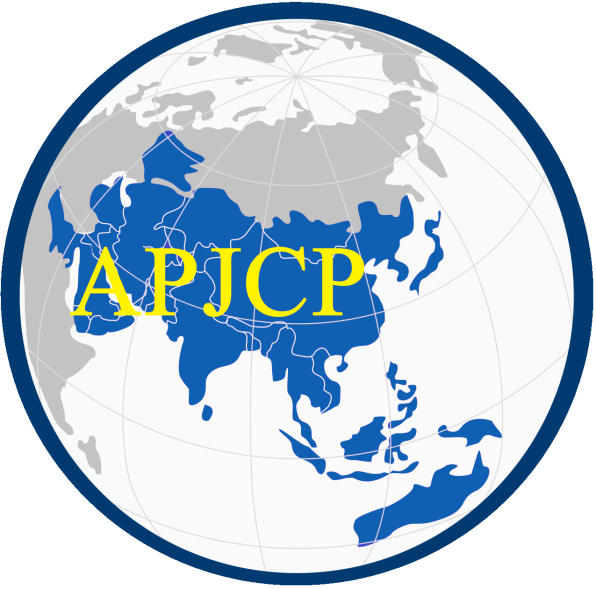 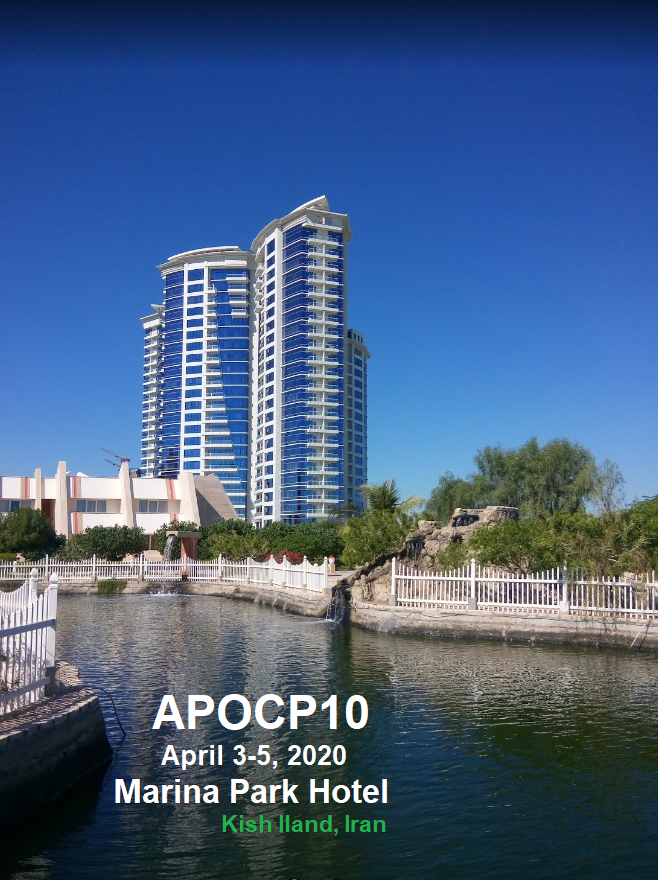 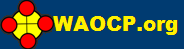 See You, All
In Kish Iland
April  3-5 2020